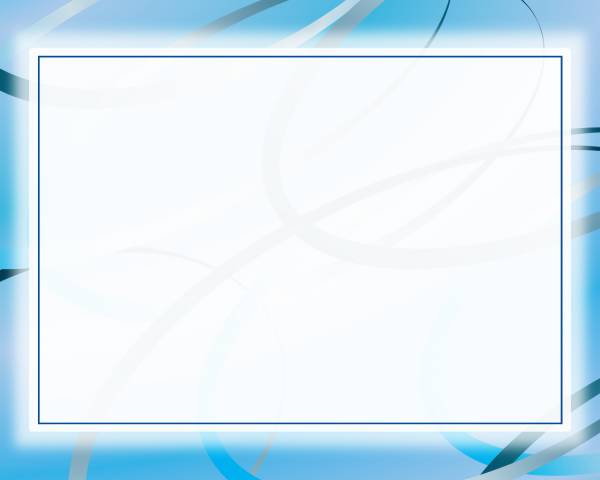 Департамент образования мэрии города Ярославля
 Муниципальный ресурсный центр 
МДОУ «Детский сад №№ 40, 72, 75, 93, 107, 182»
«Актуальные проблемы 
организации и содержания 
мониторинга качества образования 
в ДОУ»
Ярославль, 2018
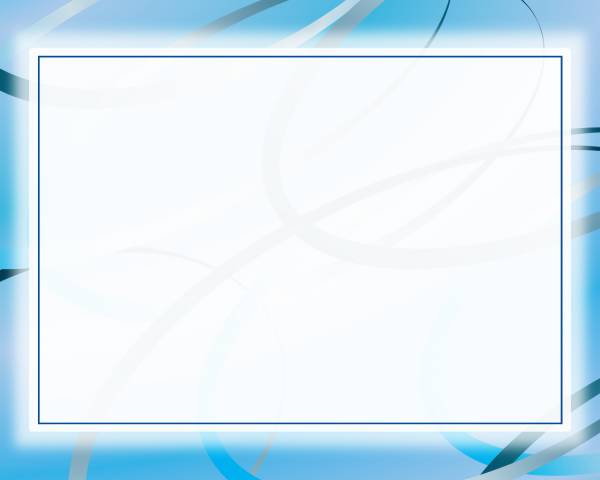 Обеспечение качества дошкольного образования
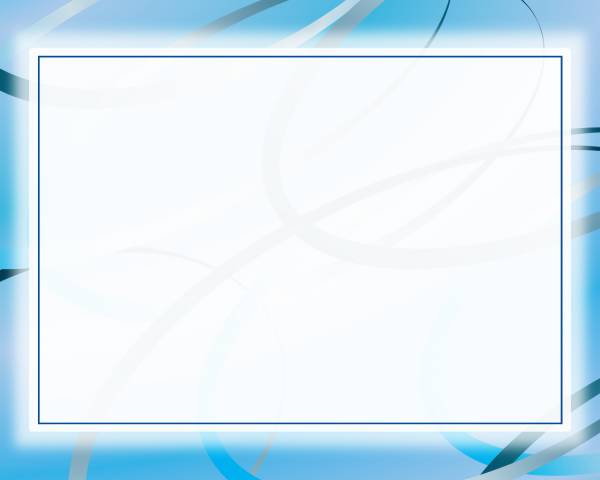 Федеральный Закон «Об образовании в Российской Федерации» 
от 29 декабря 2012 г. № 273-ФЗ 
(ст.2)
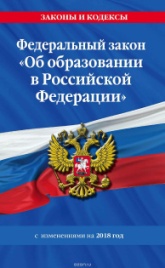 Качество образования - комплексная характеристика образовательной деятельности и подготовки обучающегося, выражающая степень их соответствия федеральным государственным образовательным стандартам, образовательным стандартам, федеральным государственным требованиям и (или) потребностям физического или юридического лица, в интересах которого осуществляется образовательная деятельность, в том числе степень достижения планируемых результатов образовательной программы
Фиксация разницы между государственными требованиями и потребностями общества.
Различение качества образовательной деятельности и качества подготовки обучающегося.
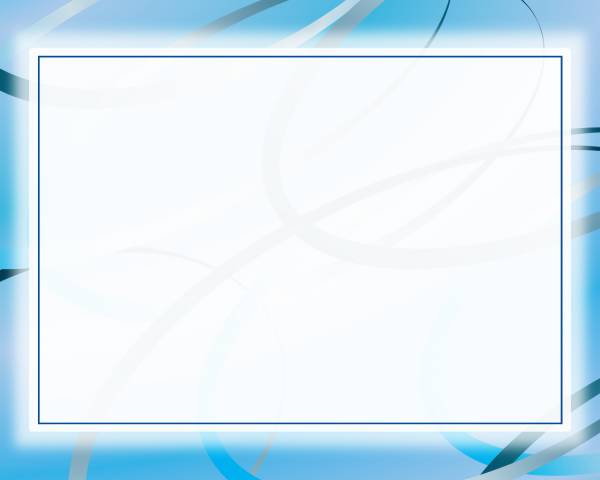 Федеральный Закон «Об образовании в Российской Федерации» 
от 29 декабря 2012 г. № 273-ФЗ 
(гл. 3, 12)
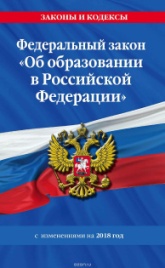 Оценивание качества образования:
 государственная  и общественная аккредитация (только СШ);
 мониторинг системы образования;
 самообследование;
 государственный контроль в сфере образования.
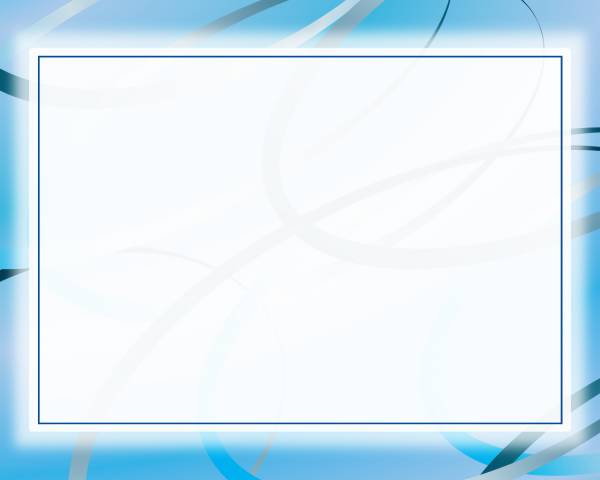 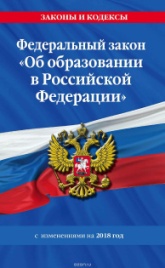 Федеральный Закон «Об образовании в Российской Федерации» 
от 29 декабря 2012 г. № 273-ФЗ 
(гл. 3, ст.28)
Компетенция, права, обязанности и ответственность 
образовательной  организации:
1. Образовательная организация обладает автономией
(самостоятельность в осуществлении образовательной, научной, административной, финансово-экономической деятельности, разработке и принятии локальных нормативных актов)
2. Образовательные организации свободны в определении содержания образования, выборе учебно-методического обеспечения, образовательных технологий.
3. К компетенции образовательной организации в установленной сфере деятельности относятся:
Разработка и принятие правил внутреннего распорядка обучающихся, правил внутреннего 
     трудового распорядка.
  Материально-техническое обеспечение ОО, оборудование помещений в соответствии с 
     государственными и местными нормами и требованиями.
  Предоставление ежегодного отчета о поступлении и расходовании финансовых и 
      материальных средств, отчета о результатах самообследования.
  Установление штатного расписания.
  Прием на работу работников, распределение должностных обязанностей, создание условий 
     и организация дополнительного профессионального образования работников.
  Разработка и утверждение образовательных программ ОО.
  Разработка и утверждение по согласованию с учредителем программы развития ОО.
  Прием обучающихся в ОО.
  Использование и совершенствование методов обучения и воспитания, образовательных 
     технологий, электронного обучения.
  Проведение самообследования, обеспечение функционирования внутренней системы 
     оценки качества образования.
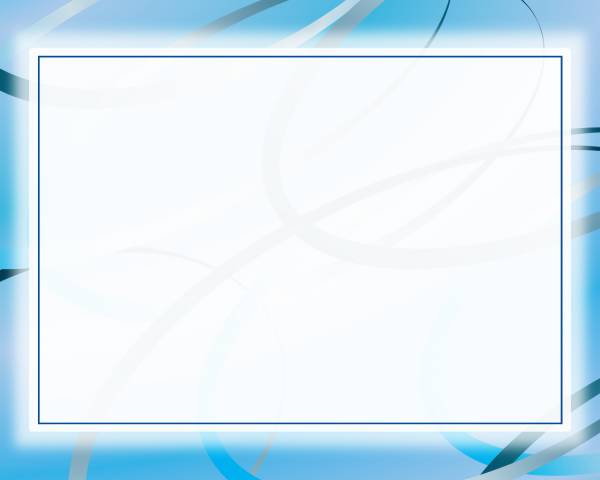 П Р О Т И В О Р Е Ч И Е
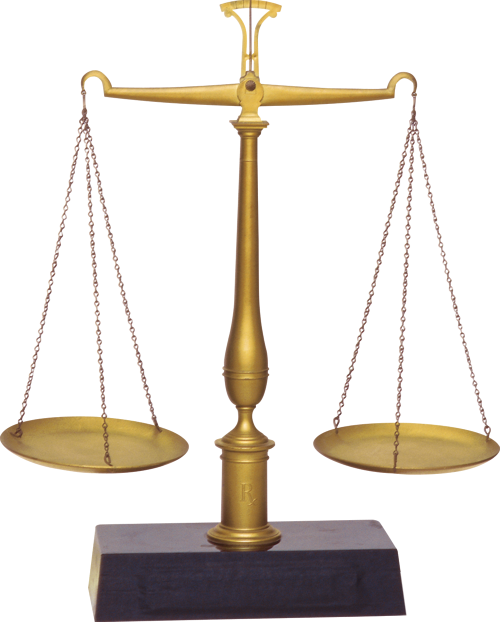 Самообсле-дование
Оценка качества собственной работы
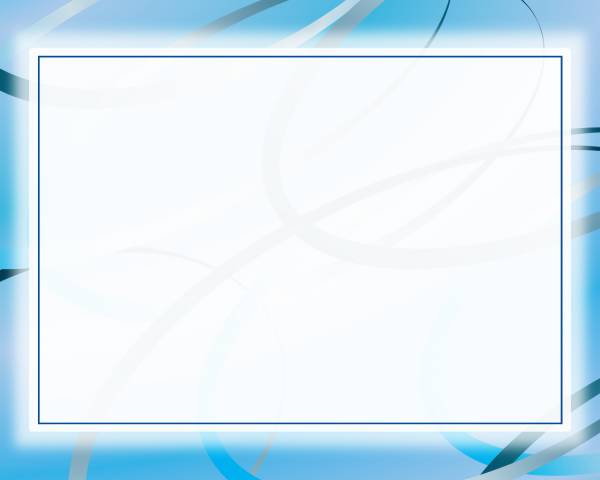 Федеральный Закон «Об образовании в Российской Федерации» 
от 29 декабря 2012 г. № 273-ФЗ
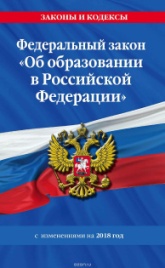 Статья 29. Информационная открытость образовательной организации
Показатели деятельности ОО, подлежащей самообследованию, и порядок его проведения устанавливаются федеральным органом исполнительной власти, осуществляющим функции по выработке государственной политики и нормативно-правовому регулированию в сфере образования.

Статья 95. Независимая оценка качества образования
Независимая оценка качества образования направлена на получение сведений об образовательной деятельности, о качестве подготовке обучающихся и реализации образовательных программ.
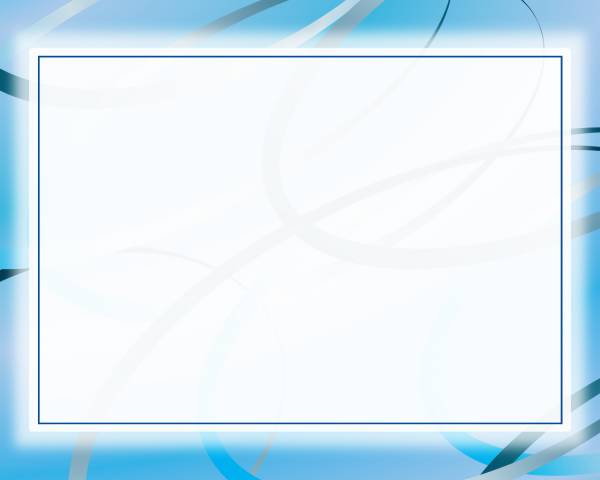 Федеральный Закон «Об образовании в Российской Федерации» 
от 29 декабря 2012 г. № 273-ФЗ    (ст. 11, ч.1., п. 4)
ФГОС ДО, 1.5, п. 3
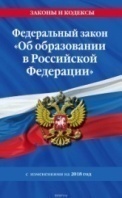 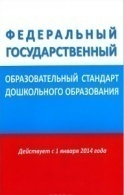 Основная цель оценки качества ДОО – развитие системы дошкольного образования в соответствии с требованиями ФГОС ДО.
Федеральный государственный образовательный стандарт дошкольного образования обеспечивает государственные гарантии качества образования на разных уровнях общего и профессионального образования
Задачи:
  повышение качества дошкольного образования;
  реализация требований ФГОС ДО к структуре, условиям и целевым ориентирам 
     реализации ООП дошкольной организации;
  обеспечение объективной экспертизы деятельности ДОО в процессе оценки 
     качества дошкольного образования;
  задание ориентиров педагогам в их профессиональной деятельности и 
     перспективы развития самой дошкольной организации;
  создания оснований преемственности между дошкольным и начальным общим     
     образованием.
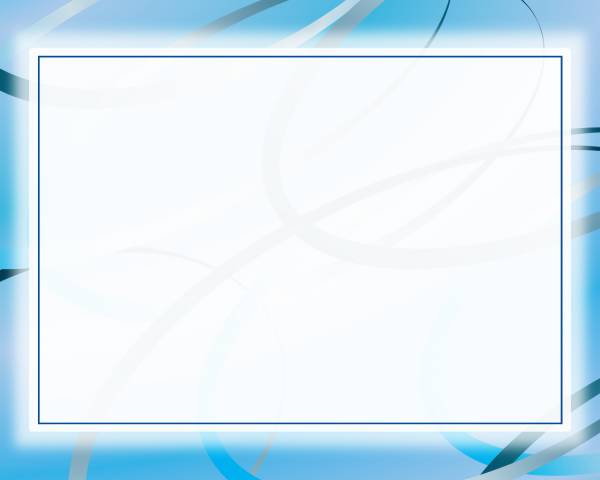 Система оценки качества дошкольного образования
Ориентиры дошкольного образования
Ориентация на 
нужды системы
Ориентация на развитие ребенка
ЗУН-овские программы 
     школьного типа 
     (декларирующие развитие)
  Программы «присмотра и 
      ухода» (потеря образователь-  
      ного содержания)
  Качество = результат
Программы ориентированные 
    на развитие каждого ребенка
 Качество = создание условий 
   для развития каждого ребенка
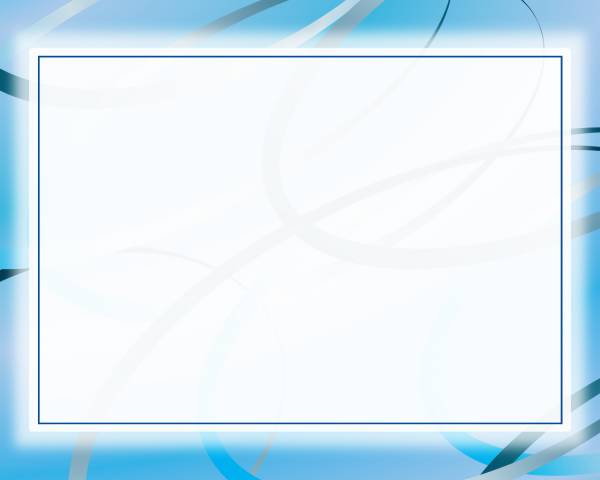 Система оценки качества дошкольного образования
Что такое «Оценка качества образования»?
  Официальный документ (включает: «понятие качества», виды и формы 
    оценки) – отсутствует.
  Рамочная концепция качества дошкольного образования 
     (Скоролупова О.А. Качество дошкольного образования: концептуальные подходы к   
      определению и оценке. Дошкольное воспитание.-2012.-№2)
Ядро Концепции – параметры, характеризующие качество ДО:
  1 группа – соответствие разработанной и реализуемой ДОО ООП
                        требованиям нормативно-правовых документов
  2 группа – соответствие условий реализации ООП ДО требованиям
                        нормативно-правовых документов
  3 группа – соответствие результатов освоения ООП ДО требованиям
                        нормативно-правовых документов 
В основе нормативный подход, а параметры были определены с
четом действующих документов.
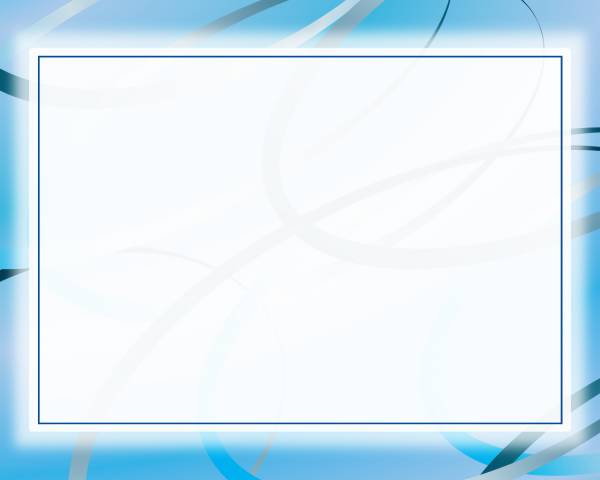 В соответствии с ФГОС ДО необходима система оценки качества дошкольного образования, поддерживающая:
  ценности развития и позитивной социализации ребенка дошкольного возраста, учитывающая факт разнообразия путей развития ребенка в условиях современного постиндустриального общества;
 вариативность образовательных программ дошкольного образования, обеспечивающих выбор для семьи, для образовательной организации и для педагогов в соответствии с разнообразием вариантов развития ребенка в дошкольном детстве;
 разнообразие вариантов образовательной среды с учетом местных условий в разных регионах и муниципальных образованиях РФ.
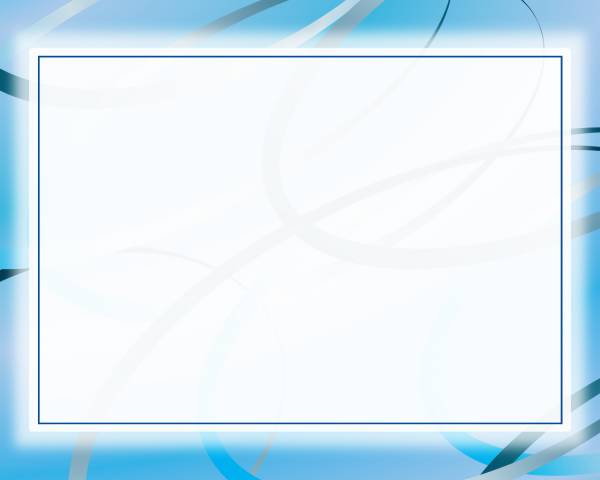 ФГОС ДО не является основанием для:
 оценки соответствия установленным требованиям образовательной деятельности и подготовки обучающихся;
 освоение образовательных программ ДО не сопровождается проведением промежуточной и итоговой аттестации обучающихся.
Целевые ориентиры не используются при:
 аттестации педагогических работников;
 оценке качества ДО;
 оценке итогового и промежуточного уровня развития воспитанников;
 оценке выполнения муниципального задания;
 распределении СФОТ работников ДОО.
ФГОС ДО предполагает оценку качества по условиям
(создание образовательной среды развития ребенка )
  психолого-педагогические условия (развивающее взаимодействие в 
     системе «взрослый – ребенок»,
  кадровые условия,
  предметно-пространственная среда.
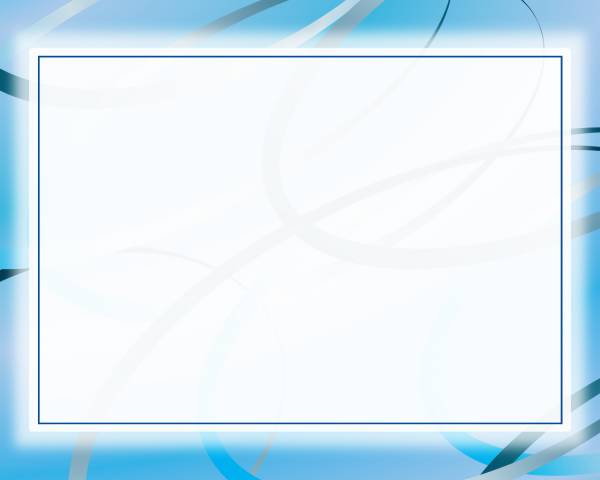 Два кластера объектов/процедур оценивания, 
используемых в разных странах
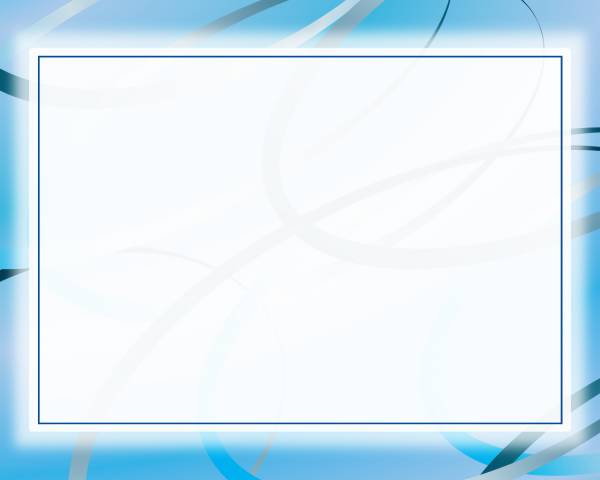 Система оценки качества дошкольного образования
(уровень дошкольной организации)
Процесс
Результаты
Документы
Действия
Инструмент
  Показатели и индикаторы оценки 
     деятельности педагогов по созданию 
     психолого-педагогических условий 
     развития детей
 Анкеты родительской удовлетворенности 
     и образовательных запросов семьи
 Анкеты для педагогов
Развивающая среда
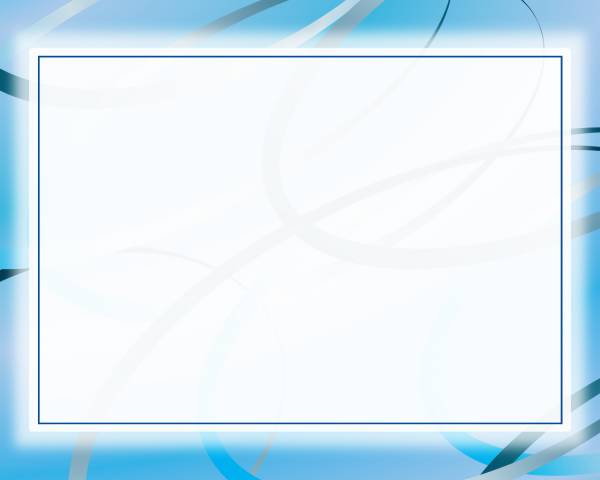 Мониторинг качества образования муниципального дошкольного образовательного учреждения
Основные понятия
Мониторинг – система сбора, обработки, хранения и распространения информации об образовательной системе или отдельных ее элементах, которая позволяет судить о состоянии объекта в любой момент времени и прогнозировать его развитие.

Мониторинг качества образования – анализ степени соответствия образовательной деятельности, присмотра и ухода за детьми установленным требованиям. Уровень качества – степень достижения установленных требований.
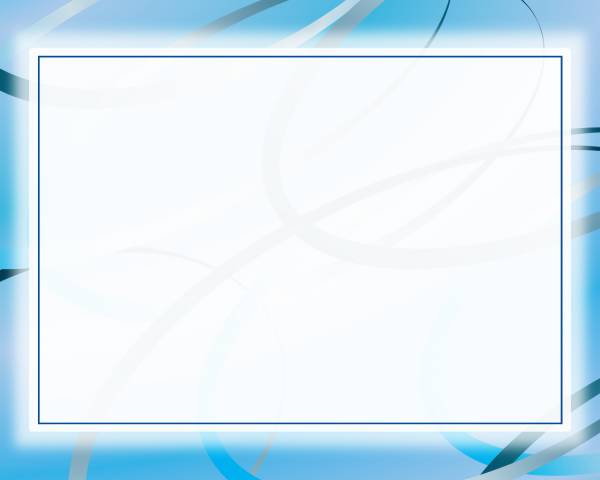 Мониторинг качества образования муниципального дошкольного образовательного учреждения
Цель мониторинга – выявление степени соответствия результатов деятельности ДОУ стандартам и требованиям дошкольного образования.
Объекты мониторинга: 
 качество образовательного процесса; 
 качество ресурсообеспечения; 
 качество управления; 
 качество результатов работы образовательной системы ДОУ/ процессы и 
    результаты деятельности по образовательным программам ДО, присмотру 
    и уходу за детьми.
Методы мониторинга: 
 собеседование с педагогами, родителями и детьми; 
 анкетирование; 
 анализ документации;
 хронометраж режима дня и др.
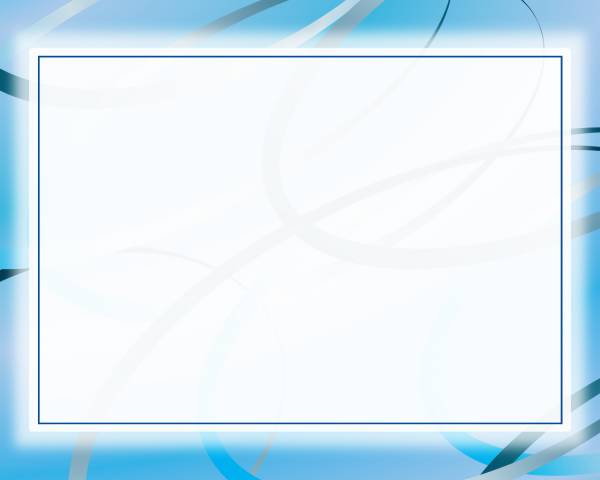 Мониторинг качества образования муниципального дошкольного образовательного учреждения
Виды мониторинга
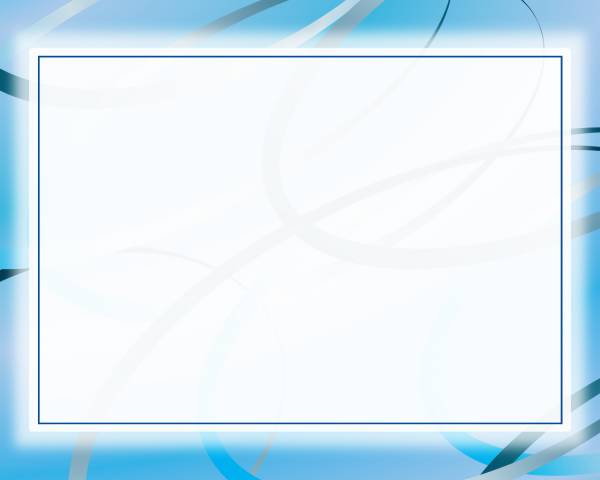 Мониторинг качества образования муниципального дошкольного образовательного учреждения
Этапы мониторинга
Комплексный мониторинг
Основной документ – приказ «Об утверждении показателей мониторинга системы образования»  №14 от 15.01.2014г.
Показатели – формализованные (количественные) или неформализованные (описательные) качественные характеристики объектов мониторинга.
Критерии мониторинга – значения показателей, отражающие достижение установленных требований, или правила определения степени достижения установленных требований.
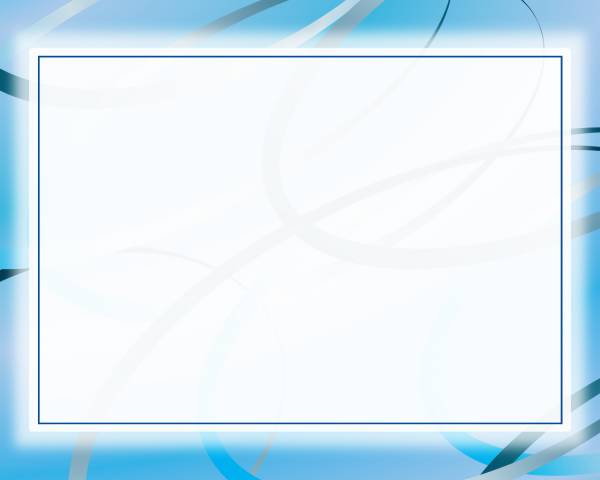 Мониторинг качества образования муниципального дошкольного образовательного учреждения
Показатели мониторинга
Доступность дошкольного образования.
  Содержание образовательной деятельности и организация 
     образовательного процесса по программам ДО.
  Кадровое обеспечение.
  Материально-техническое обеспечение ОУ.
  Условия получения ДО лицами с ограниченными возможностями 
     здоровья и инвалидами.
  Состояние здоровья лиц, обучающихся по программам ДО.
  Финансово-экономическая деятельность ДОУ.
  Создание безопасных условий при организации образовательного 
     процесса в ДОУ.
Организация работы тематических секций
«Система мониторинга эффективности педагогического труда. Качество освоения воспитанниками ООП ДОУ»
Модераторы: МДОУ «Детский сад № 182», МДОУ «Детский сад № 72»
Место проведения: методический кабинет
Секция 1
«Удовлетворенность родителей качеством предостав-ляемых образовательных услуг ДОУ»
Модераторы: МДОУ «Детский сад № 40», МДОУ «Детский сад № 107»
Место проведения: группа № 4
Секция 2
«Оценка эффективности РППС ДОУ»
Модераторы: МДОУ «Детский сад № 75»
Место проведения: физкультурный зал
Секция 3
«Критерии и показатели качества работы ДОУ»
Модераторы: МДОУ «Детский сад № 93»
Место проведения: музыкальный зал
Секция 4